Пейте, дети, молоко- 
будете здоровы!
Презентацию выполнил
ученик 3»В» класса
средней школы №2
Слажнев Иван.
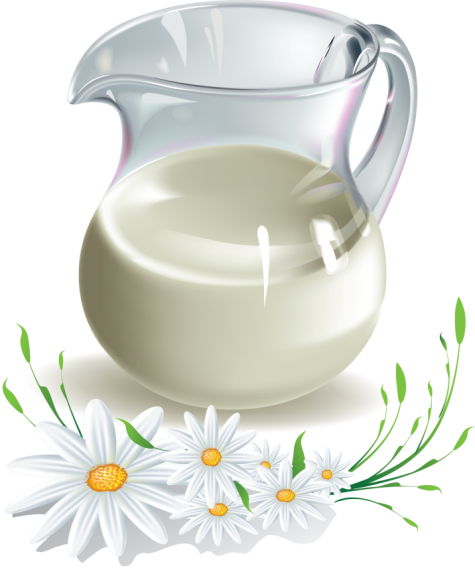 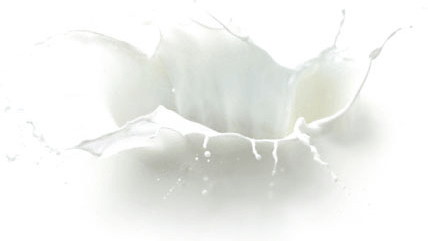 musafirova.ucoz.ru
Меня зовут Слажнев Иван, я учусь в
 третьем классе. Каждый день  день 
дома я пью молоко,  а на завтрак ем
 молочные  каши. Родители  говорят,
 что в молоке много витаминов и оно 
очень полезно, особенно для детей.
Тогда я решил узнать,
в чем же 
польза молока?)
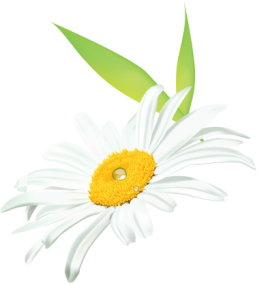 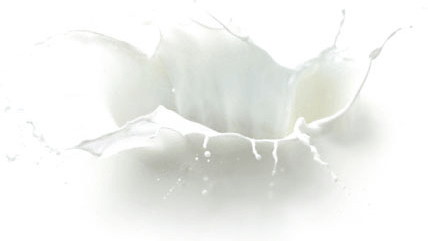 musafirova.ucoz.ru
Цель - выяснить, какую роль играет       молоко в жизни человека.
Задачи -
*узнать, что такое молоко
*выяснить, почему молоко белое
*убедить одноклассников в важности молока
*разработать книгу «Школа кулинаров», в которую войдут рецепты вкусных и полезных блюд из молока.
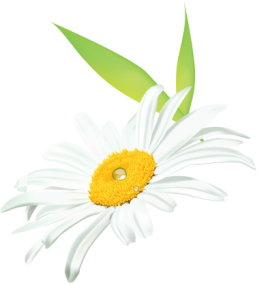 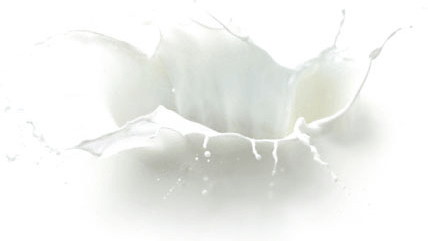 musafirova.ucoz.ru
Гипотеза №1
Предположим, что молоко полезно, так как содержит витамины, к тому же молоко белого цвета, а это цвет добра, поэтому молоко не может навредить.
Гипотеза №2
Возможно молоко белое, потому что его дают белые коровы и козы.
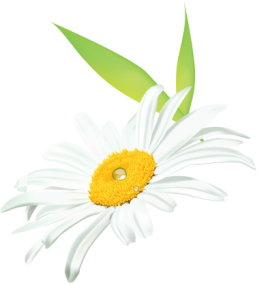 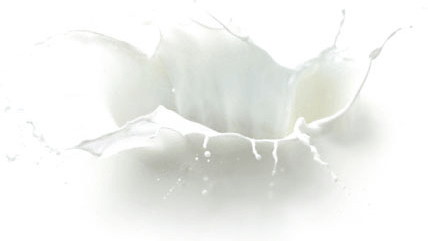 musafirova.ucoz.ru
Методы исследования –
*подумать самостоятельно
*посмотреть книги, журналы
*посмотреть телепередачи по этой теме
*обратиться к компьютеру
*спросить у других людей
*провести опыты
*понаблюдать
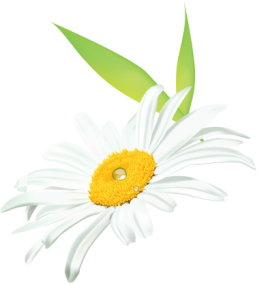 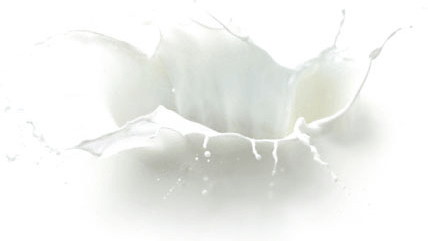 musafirova.ucoz.ru
Слово  «молоко»   имеет  индоевро -пейскую природу, по  английски оно звучит «milk», по немецки – « Milch», у многих народов его  название зву-чит  одинаково –   млеко   (польское, чешское) ,    молоко   –   украинское, 
беларусское.
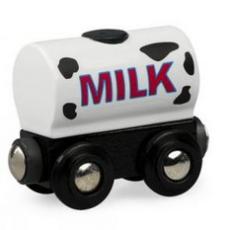 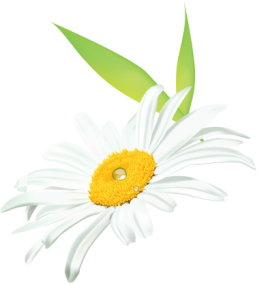 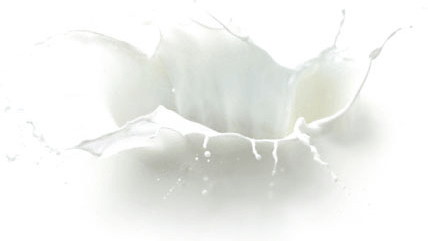 musafirova.ucoz.ru
Первой пищей, которую получает человек с момента рождения, является материнское молоко. Благодаря материнскому молоку младенцы в первые месяцы жизни нормально растут и развиваются. Этот факт служит неоспоримым доказательством того, что молоко является полноценным и незаменимым продуктом питания.
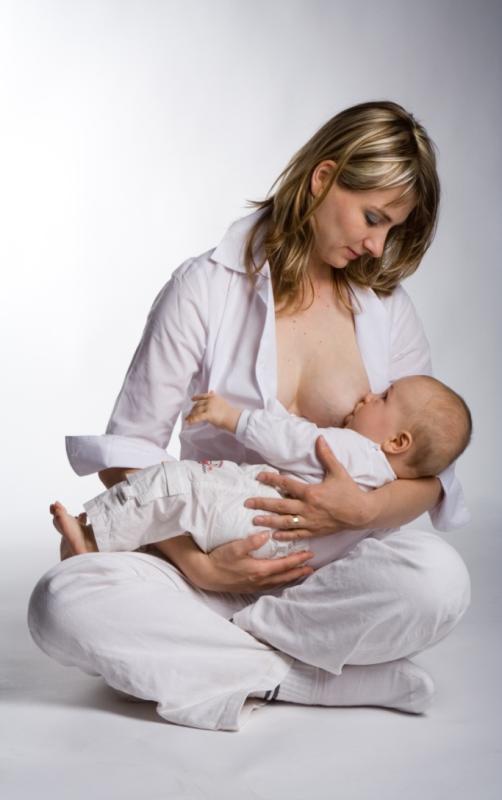 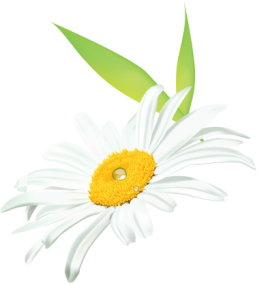 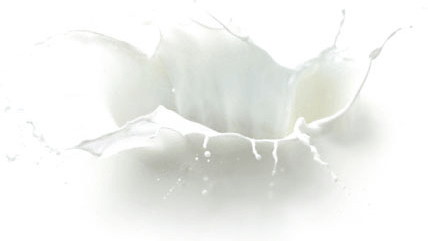 musafirova.ucoz.ru
Состав молока уникален!
Самое ценное в молоке – специальный белок, который усваивается организмом гораздо лучше, чем мясной .Также молоко содержит жиры, лактозу (молочный сахар), кальций. Особенно много в молоке витаминов B1 и B2, витамина группы D, также в нем  в избытке содержатся калий, фосфор, железо, йод, цинк.
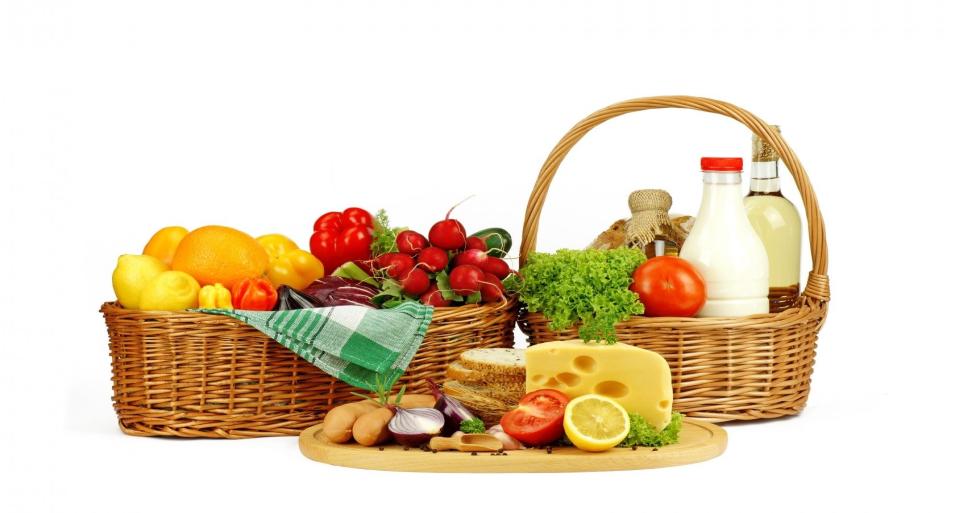 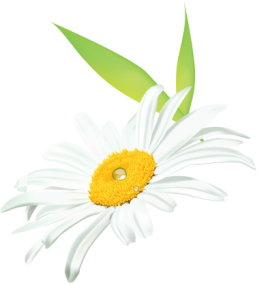 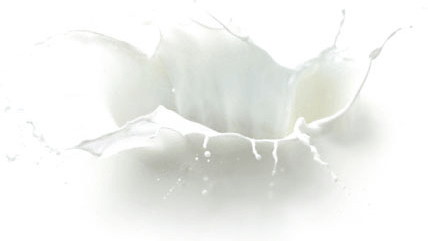 musafirova.ucoz.ru
Почему молоко белое?
 Я выяснил, что коровы могут быть белого, рыжего, коричневого и даже черного цвета, и все они дают белое молоко.  Все мы знаем, что корова ест зеленую траву летом и желтое сено зимой. Так почему молоко, которое она дает всегда белое?
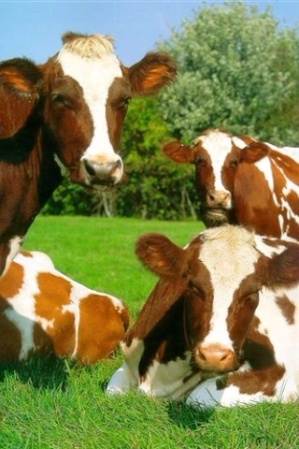 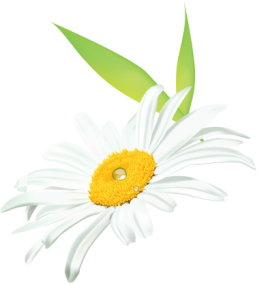 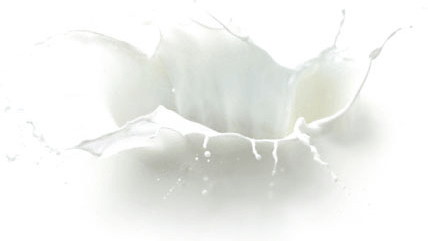 musafirova.ucoz.ru
Ответ на этот вопрос я нашел в интернете. Дело в том,что за цвет молока отвечает одно из веществ, содержащихся в нем – казеин. Если рассмотреть каплю молока под микроскопом,мы увидим белые шарики. Это и есть казеин, именно он окрашивает молоко в белый цвет.
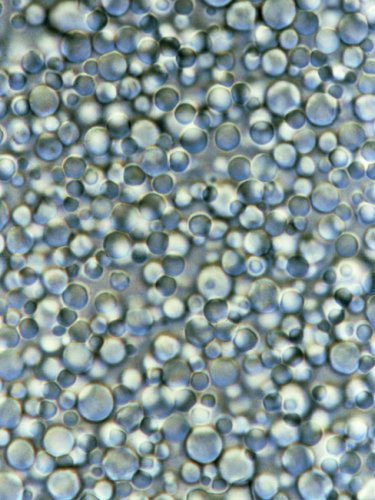 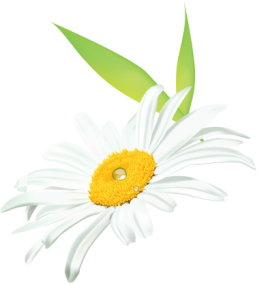 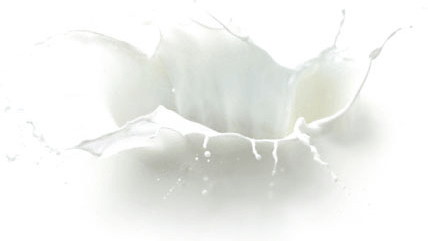 musafirova.ucoz.ru
Но, цвет молока может зависеть от питания коровы, если она , к примеру, ела много морковки или кукурузы, цвет ее молока станет желтым, а если она питалась хвощами и лютиками, то цвет ее молока станет красным.
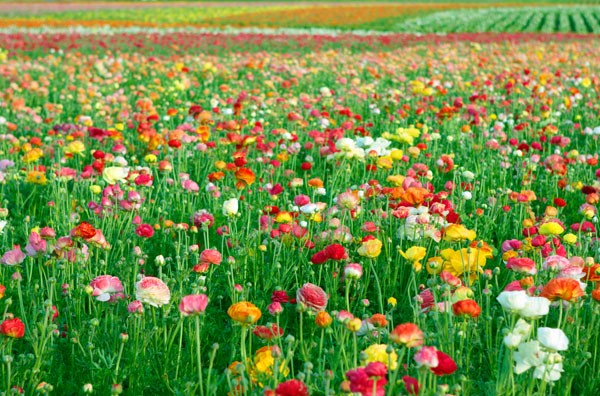 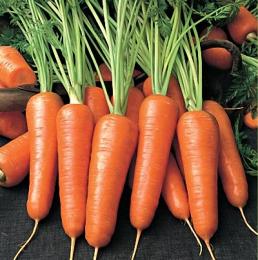 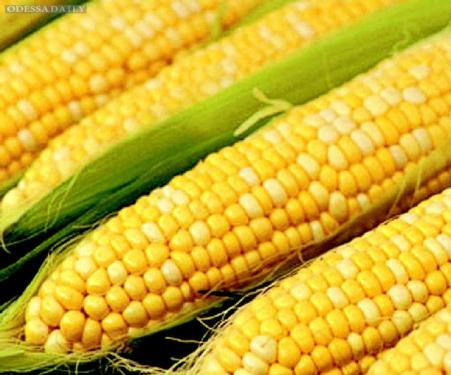 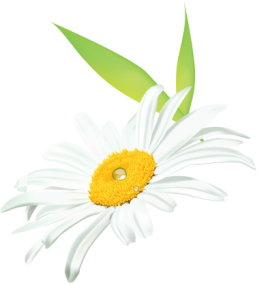 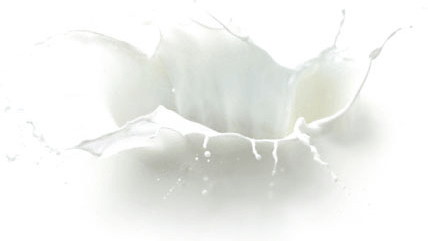 musafirova.ucoz.ru
Следующий шаг в моем исследовании – убедить одноклассников в важности молока. Я провел анкетирование среди одноклассников и выяснил:
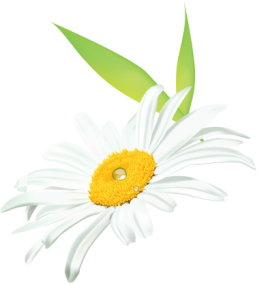 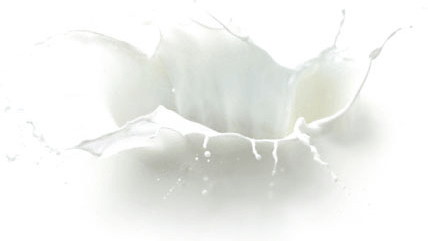 musafirova.ucoz.ru
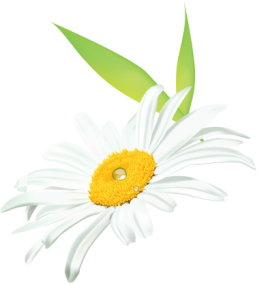 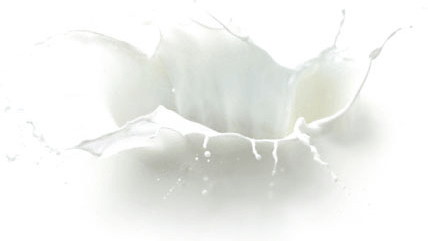 musafirova.ucoz.ru
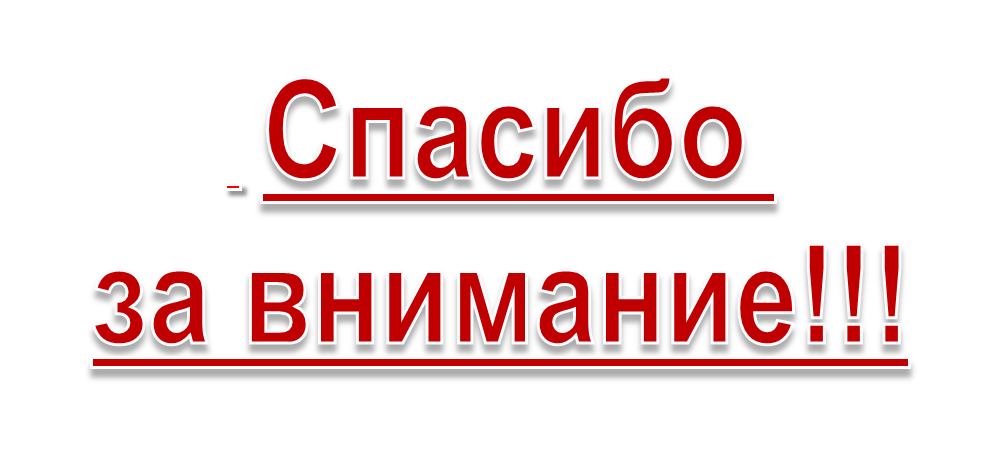 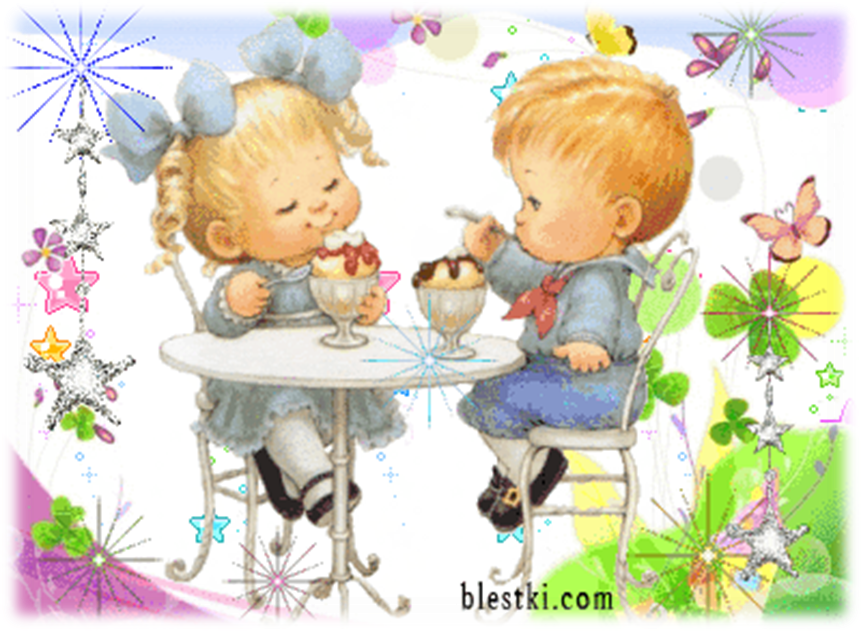 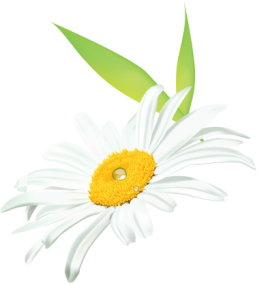 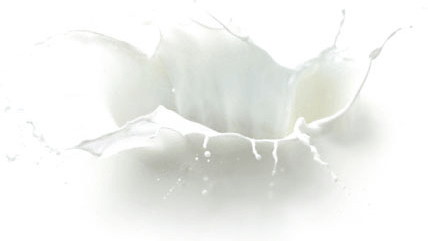 musafirova.ucoz.ru